CONCRETE TECHNOLOGY

        Chapter No:2 Properties of	 						Aggregates
DEPARTMENT OF CIVIL ENGINEERING
Properties of aggregate
1
SYLLABUS

2.1 Properties of fine aggregates  :
    Concept of size, shape, surface texture, strength , specific gravity, bulk density , water absorption surface moisture, soundness, bulking impurities.
2.2 Determination of fineness modulus & grading zone of sand by sieve analysis, determination of silt content in sand & their specification as per IS 383
2.3 Bulking of sand, phenomenon of bulking, its effect on concrete mix proportion.
Properties of aggregate
2
2.4 Properties of coars aggregates :
  Concept of size, shape, surface texture, water    absorption, soundness, specific gravity & bulk   density 

2.5  Determination of fineness modulus of  coarse aggregate by sieve analysis, grading of Coarse Aggregates.

2.6 Determination of crushing value, impact value & abrasion value of coarse aggregate, flakiness index & elongation index of coarse aggregate and their specification.
Properties of aggregate
3
LEARING OBJECTIVES
  
   About 70% to 80% of volume of concrete is composed of aggregate hence the properties     of concrete are greatly affected by properties    of  aggregates. Concrete in plastic stage can   be considered in two system
                 (a) paste
                   (b) Aggregate
   Hence it is important to study the properties of aggregates.
Properties of aggregate
4
AGGREGATES : Aggregates are inert materials such as sand , gravel or crushed stones etc. , which are used in  concrete to produce shrinkage & cost of aggregate.
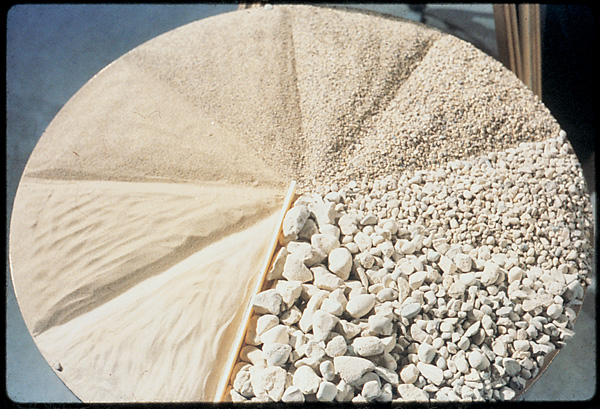 Properties of aggregate
5
SOURCES OF AGGREGATES :

Igneous rocks :  Hard, tough & dense. Granite , Basalt.


Sedimentary rocks :  Lime stone make good aggregate. 


Metamorphic rocks :  Slate, gneiss , marble, make good aggregate. 
(Acquired properties equally important apart from source)
Properties of aggregate
6
SHAPE :It affects – workability &  strength of                   
			            concrete











          
            
                                           
             AUGULAR                              ROUND
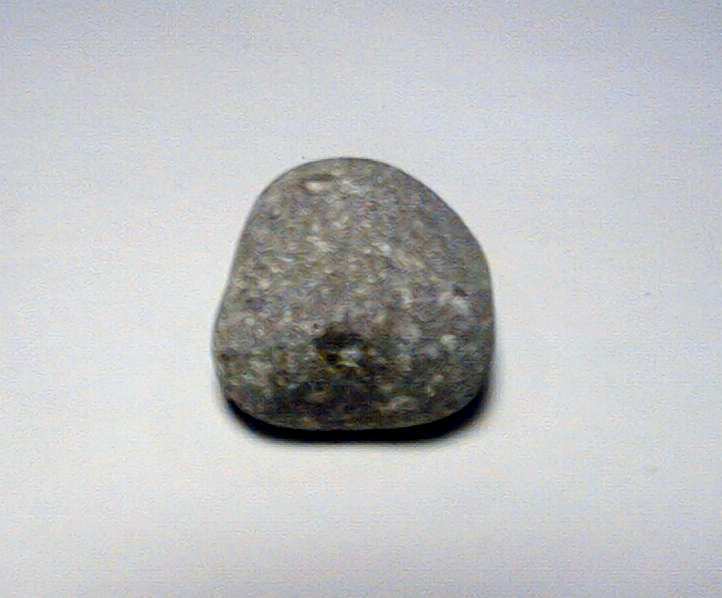 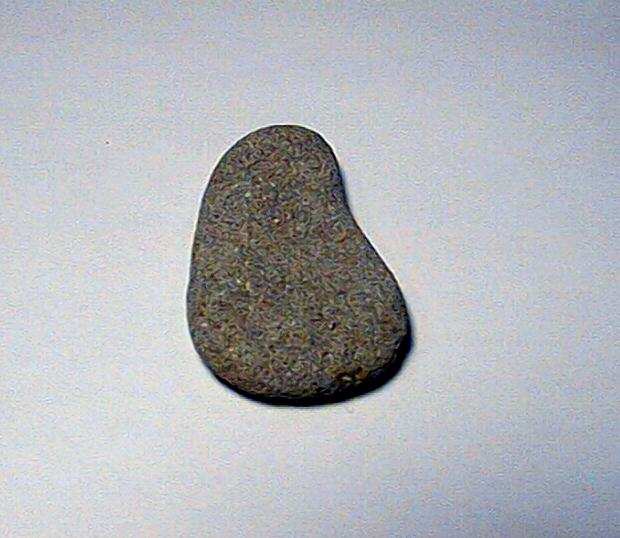 ELONGATED
FLAT
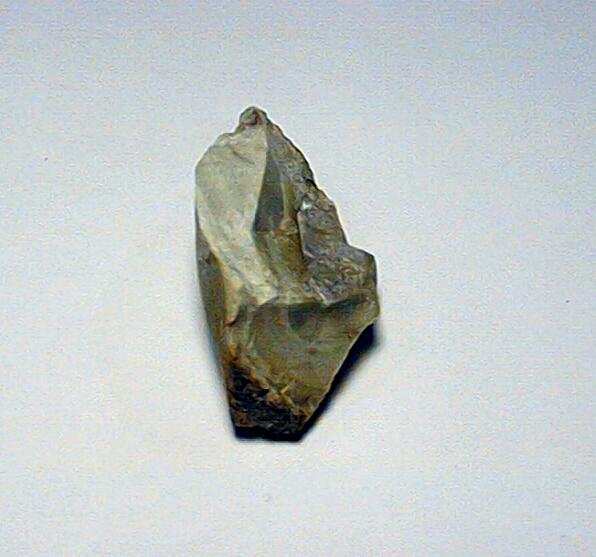 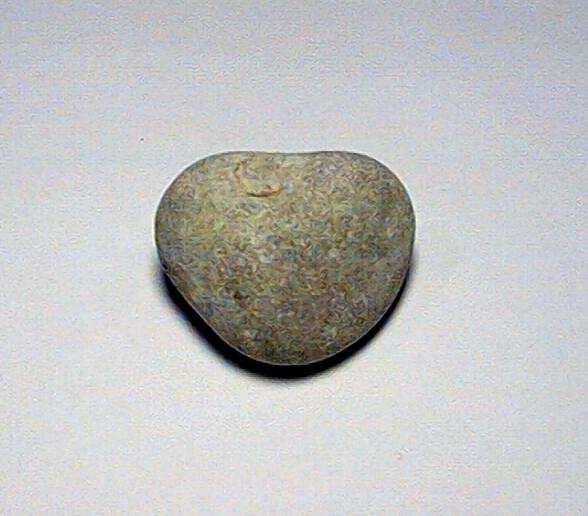 Properties of aggregate
7
Texture : It defines the surface of aggregates
                    
                    
                               Smooth – Requires less cement 
		                           – Permits denser packing 
		                           – Permits better workability

                            

                                    Rough – High bond strength                                               
                             _Requires less cement



Max Agg. Size should be as large as possible to reduce water demand. But
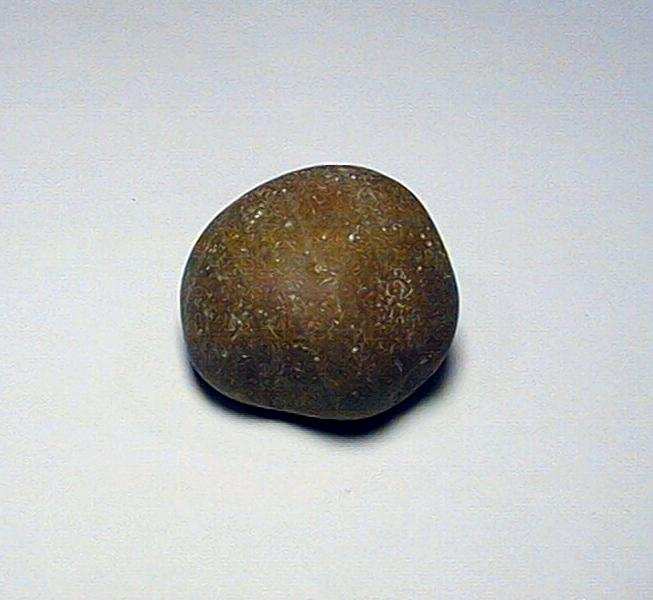 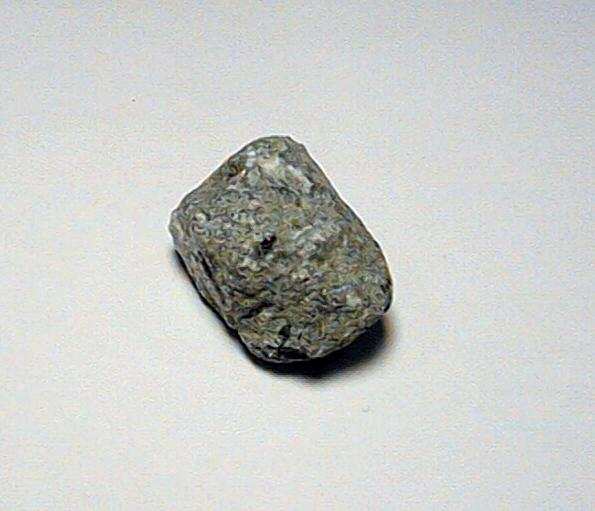 Properties of aggregate
8
WATER ABSORPTION 
Bone dry aggregates absorbs certain amount of water.  It affects 
Workability
W/C ratio
Durability
Bone Dry- When internal pores are all dry.
Air Dry- When some of the pores are dry.
Saturated Surface Dry (SSD)- When all the pores are filled.
Saturated-When all the pores are filled & if water is also sticking on surface
Properties of aggregate
9
POROSITY  
     -It affects durability as it is harmful under conditions of alternate freezing and thawing.
MOISTURE CONDITION OF AGGREGATES
Properties of aggregate
10
BULK DENSITY & SPECIFIC GRAVITY
	
    Bulk density in loose state is directly proportional to sp. Gravity of aggregate and angularity
	Bulk density = wt. of agg. in cylinder 
				   volume of cylinder.

	Sp. Gravity for rock should be 2.6 to 2.8
Properties of aggregate
11
AGG. CRUSHING VALUE (ACV) :

Agg dried in oven at 100-1100C for 3-4 hrs. 
Filled up to 10 cm in 3 layers in cylinder by 25 stroke of tamping rod (wt. Of sample = A)
Surface is leveled & then crushing load of 40 T applied in 10 minutes
Sieved on 2.36 mm IS sieve
Fraction passing the sieve = B
	     ACV = B/A x 100
	    ACV < 30%        for roads and pavements
                < 45%       for other structures. 
Agg. passing 12.5 mm & retained over 10 mm IS sieve taken for test.
Properties of aggregate
12
IMPORTANCE OF GRADATION
Gradation affects :
Workability
Finishing characteristics of fresh concrete
Void in the concrete
Strength of concrete
Good grading  : It contains all standard fractions of aggregate in required proportions.
Properties of aggregate
13
FINESS MODULUS (FM)
FM is an empirical factor obtained by adding cumulative % ages of agg. retained on each sieve and dividing by 100. 

Larger the factor coarser the aggregate 
Fine sand 			FM   2.2 – 2.6
Medium sand 		FM   2.6 – 2.9
Coarse sand 		FM   2.9 – 3.2
FM more than 3.2 considered unsuitable for concrete
Properties of aggregate
14
Different sizes of fine aggregate
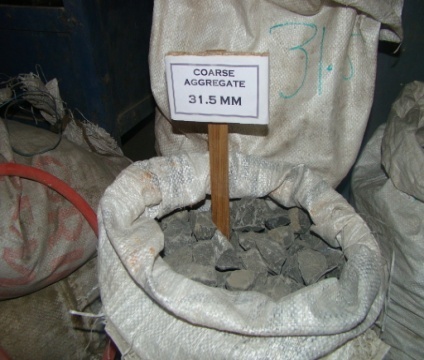 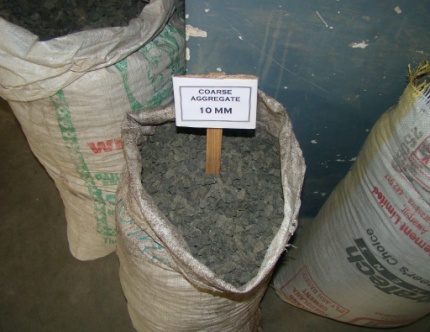 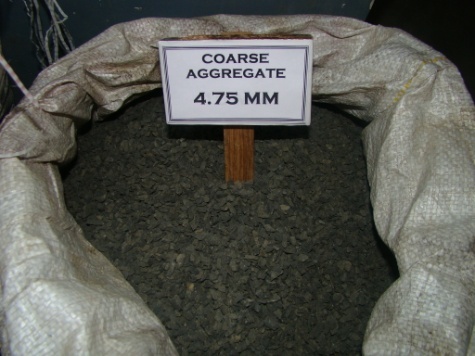 Properties of aggregate
15
Sieve shaker
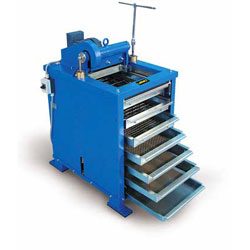 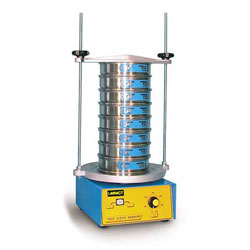 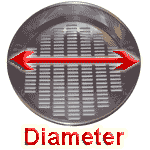 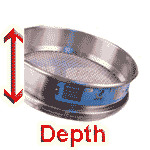 Properties of aggregate
16
FINE AGGREGATES


Sand and/or crushed stone
   < 5 mm 
F.A. content usually  35% to 45%
 by mass or volume of total aggregate

COARSE AGGREGATES
Gravel and crushed stone
 5 mm  
typically between   9.5 and 37.5 mm
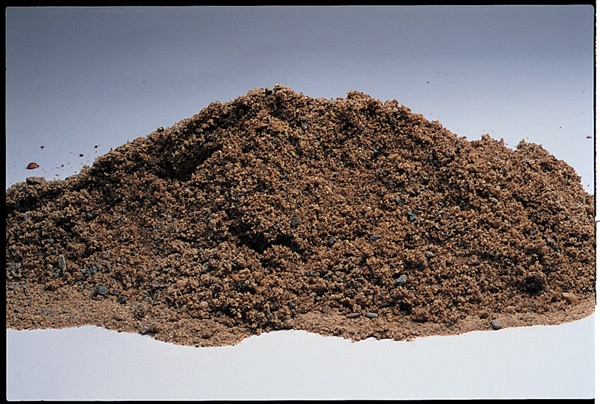 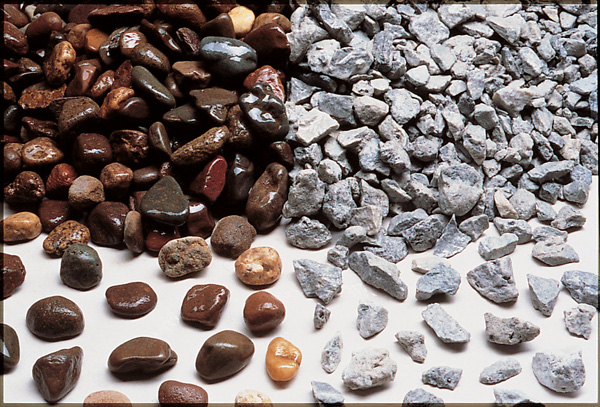 Properties of aggregate
17
Fineness Modulus
Properties of aggregate
18
CLASSIFICATION OF FINE AGGREGATE
Properties of aggregate
19
Different sizes of fine aggregate
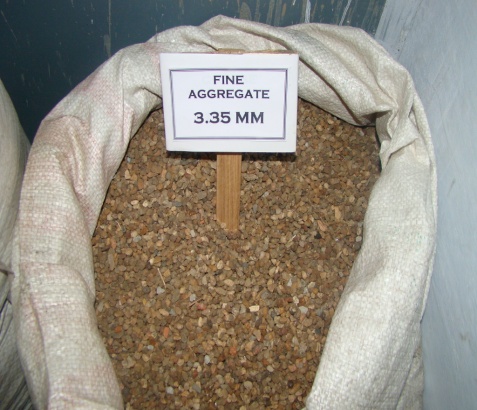 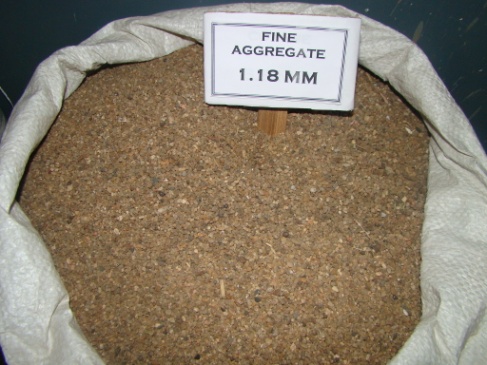 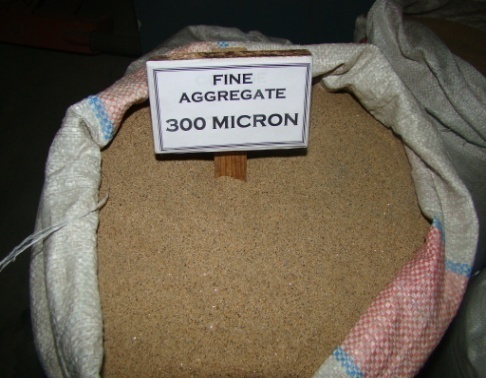 Properties of aggregate
20
Grading of Aggregates

Grading is the particle-size distribution of an aggregate as determined by a sieve analysis using wire mesh sieves with square openings.
                        ASTM C 33
Fine aggregate―7 standard sieves with openings from 150 μm to 9.5 mm
Coarse aggregate―13 sieves with openings from 1.18 mm to 100 mm 
	The material is sieved through a series of sieves that are placed one above the other in order of size with the largest sieve at the top.
Dry agg. is sieved to prevent lumps.
Properties of aggregate
21
Agg.
#4
*****
#8
#16
#30
#50
#100
Pan
Sieve shaker
Lateral & Vertical motion
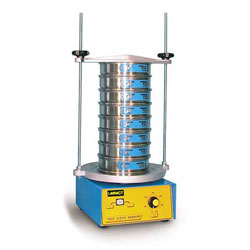 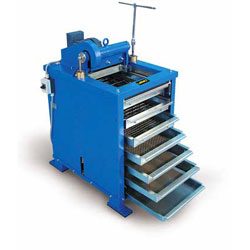 Properties of aggregate
22
Determination of the Grading of Aggregate
There are two different methods for determining the agg. grading:
Fineness Modulus (FM)
Granulometry
Fineness Modulus (FM):
     FM is a single figure which is the sum of cumulative % retained on a series of sieves having a clear opening half that of the preceeding one. Usually determined for fine agg.
FM =
Σ (% cumulative retained on each sieve)
100
Properties of aggregate
23
Ex:A 500gr sample of a Fine Agg. was sieved. Determine FM?  







                      
 


                
 FM=             6+22+42+66+91+98        = 3.25
                                        100
Properties of aggregate
24
A good aggregate gradation for a particular concrete is the one that leads to a workable, dense & uniform concrete, without any segregation of particles.
Properties of aggregate
25
SPECIFIC GRAVITY
Specific gravity is the ratio of the weight on a unit volume of material to the weight of the same volume of water at 20º to 25ºC
Properties of aggregate
26
SPECIFIC GRAVITY OF AGG.
                     Weight of Agg. (WA
       Weight of an equal volume of water (VA*ρw)
ρA
Density of Agg.
WA
Sp.Gr.=
=
VA*ρw
ρw
Density of Water
Properties of aggregate
27
Bulking of Sand
Bulking of Sand 
Means ‘increase in 
Its volume due to 
Presence of surface
Moisture.
Properties of aggregate
28
TESTING OF AGGREGATE
     ABRASION RESISTANCE :
Especially when concrete is used in roads or floor surfaces subjected to heavy traffic load.
Hardness, or resistance to wear (abrasion) is determined by Los-Angeles abrasion test.
Properties of aggregate
29
Los Angeles Abrasion Test:
The agg with a specified grading is placed inside the L.A. Testing Machine

Loose steel balls are placed inside the drum

The apparatus is rotated for a specified cycles

Finally the loss in weight is determined. by screening with #12 sieve.

Resistant → <10% for 100 revolutions
			   → <50% for 500 revolutions
Properties of aggregate
30
AGG ABRASION VALUE TEST :

Machine :  Los Angeles
Grading of Aggregate – given in table 
Abrasive charge & wt. of sample – in table
‘Wt A’ of cleaned and over dried sample taken 
Machine rotated @ 30- 33 rev/min
No. of revolution 
	= 500    (for A, B, C & D samples)
	= 1000   (for E, F & G )
Properties of aggregate
31
After revolutions : 	
Material finer than 1.7 mm separated by sieving
Coarse portion washed & dried in oven at 105-110 0 C 
	Weight of dried portion = B (retained)
	Abrasion value =                       
AV <  30%        for Pavement works
	     < 50%         for other works
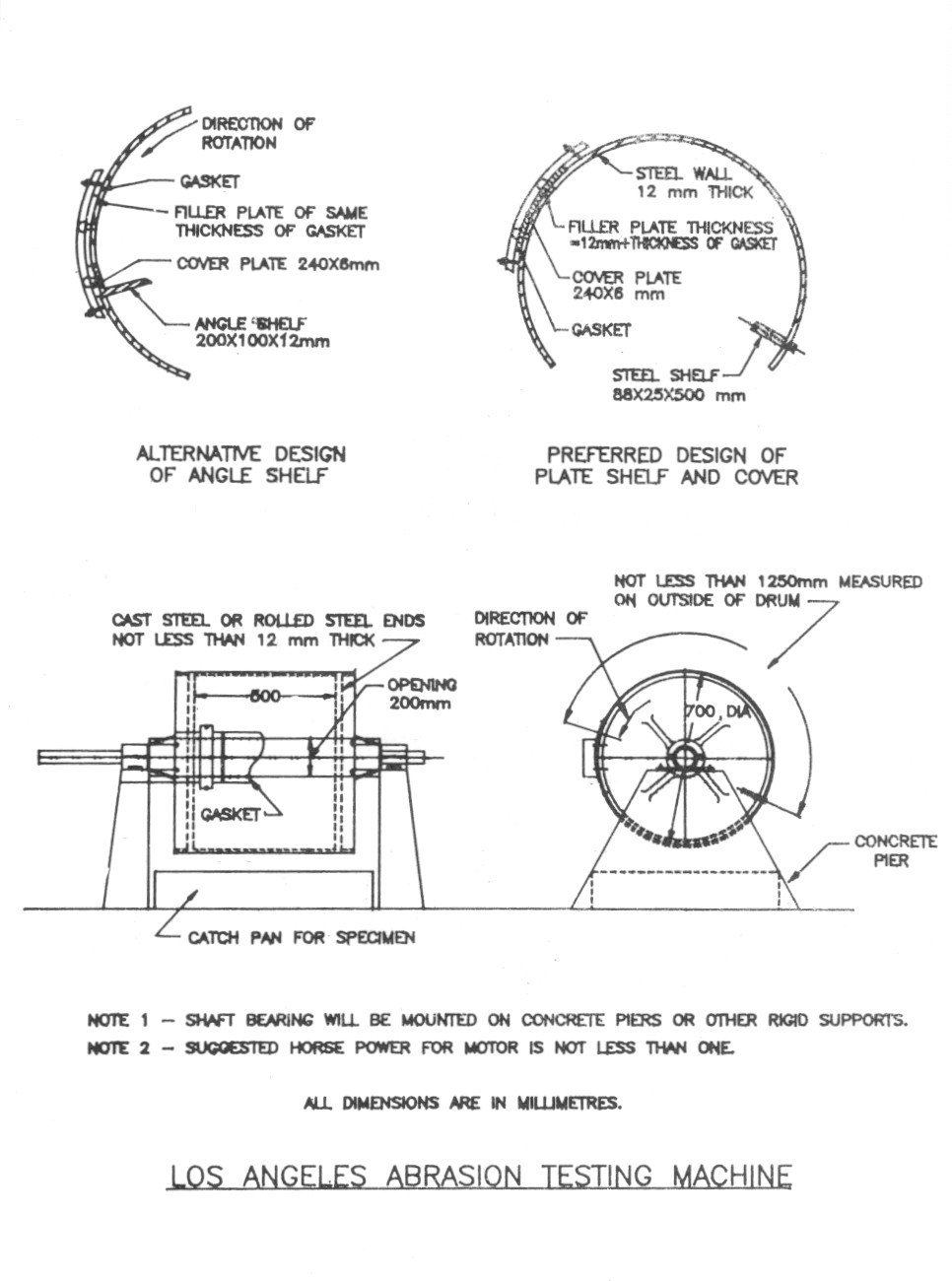 Properties of aggregate
32
Aggregate Impact Value Test :
It is measured by performing agg. Impact test which is done in laboratory as follows.
  Sample of agg. Passing 12.5mm IS sieve & retained on 10 mm IS sieve is oven dried. 
Fill this aggregate into cylindrical cup in three layers and tamp 25 times each, and level off. 
The net weight of aggregate is taken to nearest gram (W1).
Properties of aggregate
33
The hammer is allowed to fall freely on aggregate from height, 15 such blows are given.
Crushed aggregate is removed fro the cup and sieved on 2.36 mm IS sieve. 
    The fraction passing is weighed to nearest 0.1 gm. (W2).
Aggregate impact value =  W2   x 100   
                                                    W1
          expressed as percentage.
Properties of aggregate
34
Summary :
   Cement Concrete looks simple but actually it is very complex material . It is prepared at site hence, it varies in great extent depending upon the quality of the ingredients i.e cement, aggregate, & water quality of workmanship etc . For making a good concrete we must have a good knowlegde of it , so which we have studied in this chapter.
Properties of aggregate
35
References:

CONCRETE TECHNOLOGY BY M. L. Gambhir
CONCRETE TECHNOLOGY BY A. M. Neville & J J Brooks
CONCRETE TECHNOLOGY BY M. S. Shetty  D. Kulkarni
CONCRETE TECHNOLOGY BY H. R. Rixom
Properties of aggregate
36